19
ED Simulator Based Training – Scenario Guide
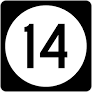 19
ED Simulator Based Training – Scenario Guide 1
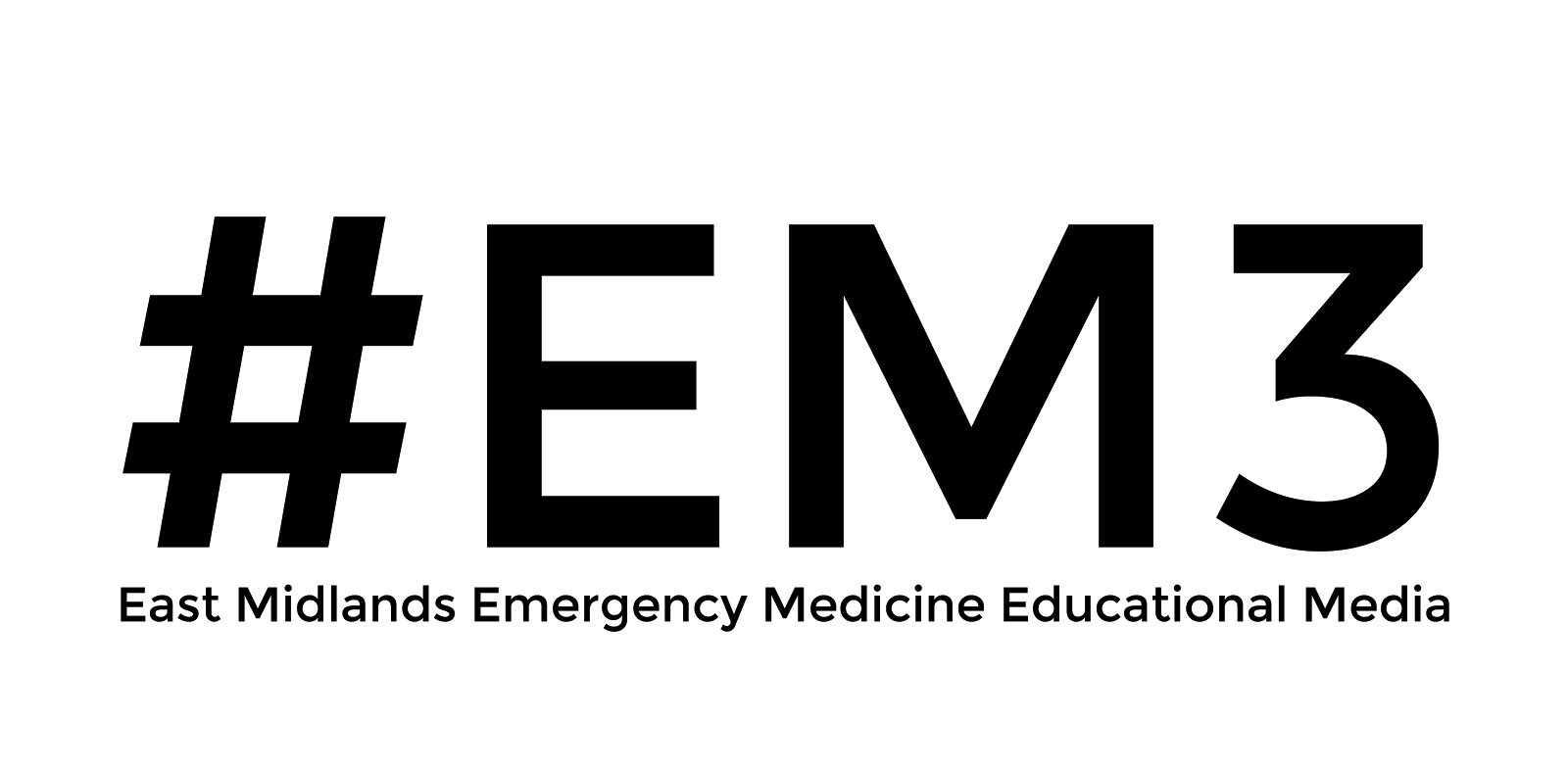 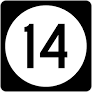 19
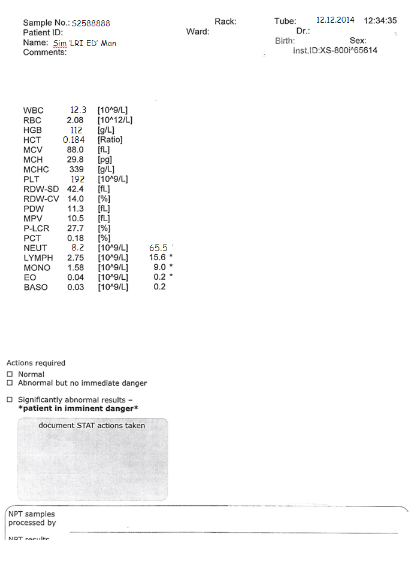 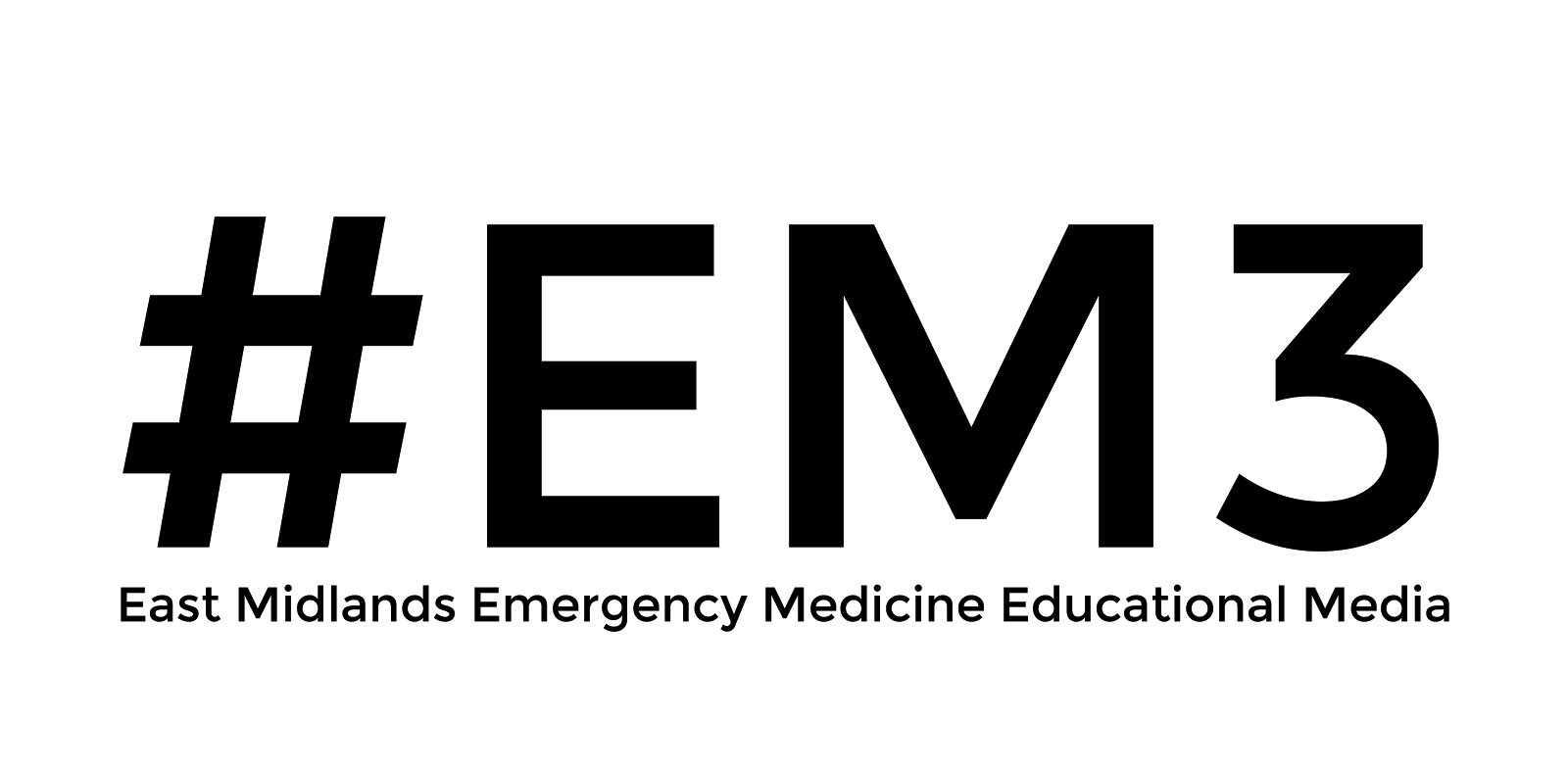 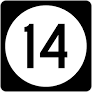